РПЗУ на МДП транзисторах или  МДР транзисторы как элемент памяти.
Выполнил : студент 3-го курса ФТИ, гр. 21312
Куземичев В.П.
МДП-транзистор
Полевой транзистор – полупроводниковый прибор, в котором управление током, протекающим между истоком и стоком, достигается благодаря приложенному напряжению к затвору.
По сути МДП-транзистор является сопротивлением, регулируемым внешним напряжением.
А) напряжение на затворе отсутствует VG = 0
Б) напряжение на затворе больше порогового VG > VT
Мдп-транзистор как элемент памяти
Рассмотрим RC-цепочку (последовательное соединение), при «открытом» транзисторе сопротивление его канала составляет до сотен Ом, поэтому все напряжение питания падает на Rн и выходное близко к нулю.
При «закрытом», сопротивление в области истока и стока велико, поэтому все напряжение падает на транзисторе, напряжение выхода = напряжению питания.
Так реализуется элементарная логическая ячейка.
Недостатком является необходимость наличия напряжения на затворе весь период хранения информации.
ВАХ n-канального МДП-транзистора в режиме плавного канала  при перезаписи
1 – исходная ВАХ, VТ= 0,6 В, заряд в диэлектрике отсутствует.
2 – Состояние «закрыто», VТ = 2,6 В, в диэлектрике записан отрицательный заряд.
3 – Состояние «открыто», VТ  = -3,2 В, в диэлектрике записан положительный заряд.
Формула для расчета порогового напряжения
Как видно из формулы изменить VТ можно если:
Изменить легирование подложки NА  
Изменить плотность поверхностных состояний Nss
Изменить встроенный в диэлектрик заряд Qox
Изменить напряжение смещения канала – подложка Vss
Случаи «а» и «б» не подходят, т. к. в ячейку необходимо перезаписывать информацию многократно.
Случай «г» требуется постоянного напряжения, поэтому он тоже непригоден.
Так для создания РПЗУ (репрограммируемого полупроводникового запоминающего устройства) необходим МДП-транзистор, в котором можно обратимо изменять пороговое напряжение VТ за счет встроенного в диэлектрик заряда Qox.
Существует два способа реализации таких РПЗУ:
РПЗУ на основе транзистора со структурой металл – нитрид – окисел – полупроводник (МНОП-транзисторы)(рис. А)
МОП ПТ с плавающим затвором (рис. Б)
В МНОП ПТ в качестве подзатворного диэлектрика используется двухслойное покрытие. В качестве первого диэлектрика выступает  двуокиси кремния, второго – толстый слой кремния.

В МОП ПТ используется второй затвор, изготовленный из                                      материала   высокой проводимостью, находящихся в объеме                   подзатворного диэлектрика
При подаче импульса положительного напряжения +VGS на затвор (рис. Б) вследствие разницы в величинах диэлектрических постоянных окисла и нитрида в окисле возникает сильное электрическое поле. Это поле вызывает туннельную инжекцию электронов из полупроводника через окисел в нитрид. Инжектированные электроны захватываются на глубине уровня ловушек в запрещенной зоне нитрида кремния, обуславливая отрицательный по знаку встроенный в диэлектрик заряд. После снятия напряжения с затвора инжектированный заряд длительное время хранится на ловушечных центрах, что соответствует существованию встроенного инверсионного канала.
При подаче импульса отрицательного напряжения -VGS на затвор  (рис. В)  происходит туннелирование электронов с ловушек в нитриде кремния в зону проводимости полупроводника. При снятии напряжения с затвора зонная диаграмма МНОП-структуры снова имеет вид (рис. А) и инверсионный канал исчезает.
Недостатки МНОП:

Высокие значения напряжения записи/стирания;
Число цикло в перезаписи ≤ 106;
Пространственная неоднородность записи, заряда по площади затвора.
МОП ПТ с плавающим затвором
Полевой транзистор с плавающим затвором по принципу работы похож на МНОП - транзистор. Только в транзисторах с плавающим затвором инжектированный заряд хранится на плавающем затворе, находящемся между первым и вторым подзатворными диэлектрическими слоями.
В качестве материала для плавающего затвора используется поликристаллический кремний, легированный фосфором.
Благодаря проводимости плавающего затвора, инжектированный заряд распределяется по нему всегда равномерно, поэтому для записи и стирания заряда можно использовать инжекцию носителей из канала или его части, областей стока и истока. МДП ПТ с плавающим затвором вследствие этого, а так же вследствие технологической простоты изготовления стал основным прибором для флэш - элементов памяти.
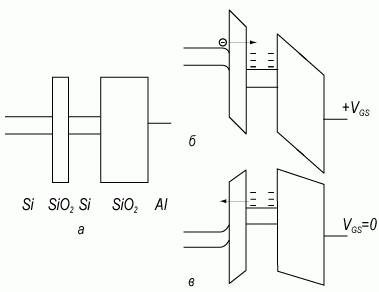 Рис. А – зонная диаграмма МОП ПТ
Рис. Б – механизм записи информационного заряду путем туннельной инжекции из полупроводника на плавающий затвор.
Рис. В – после записи заряда и снятия напряжения с затвора.
Так же возможно частичное растекание наполненного информационного заряда из-за туннелирования электронов с плавающего затвора обратно в полупроводник.
А - VGS = 0, плавающий затвор не заряжен
Б - запись, +VGS 
В - VGS = 0, режим хранения информации.
На базе МДП - транзисторов с плавающим затвором, которые позволяют хранить заряд, записанный на плавающий затвор, реализованы устройства flash-памяти.
 Операция программирования (заряжание плавающего затвора) проводится лавинной инжекцией электронов из стоковой области канала МДП-транзистора. 
Если заряд плавающего затвора у однобитного МДП-транзистора < 5000 электронов, то это означает, что ячейка хранит логическую «1», а если заряд > 30000 электронов, то - «0». 
Заряд ячейки вызывает изменение порогового напряжения, а по нему определяется количество заряда на плавающем затворе.
После выполнения операции стирания или программирования ячейки имели порог 3,1 В, запрограммированные ячейки имели порог  > 5 В.
Пионером разработки методов размещения заряда и считывания являлась компания Intel, которая разработала впервые тестовый 32 Мб чип по данной технологии.
Intel решили 3 основных задачи:
Контролируемая инжекция заряда - программирование ячейки flash – памяти должно очень хорошо контролироваться.
Контролируемое считывание инжекционного заряда – цифро–аналоговое  преобразование заряда.
Надежное хранения заряда на плавающем затворе.

Первый тестовый чип был выпущен в 1994 году, он мог хранить несколько бит информации в одной ячейке.